Разработка Web-страниц с использованием графикии 3D анимации.
Урок информатики в 9 классе.
Учитель информатики 
МБОУ Одинцовской гимназии № 7  Чигвинцева Н.М.
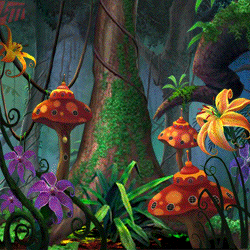 Пример выполненного задания. Элемент Web-страницы с использованием графики и 3D анимации - «Волшебный лес».
ФОН
Задний план – фон, станет приближаться и удаляться от нас.
Для того, чтобы это получилось нужно сделать несколько копий слоя  (7шт.) и пронумеровать их  в соответствии с увеличением размера слоя.

Число копий берётся не с потолка, а продумывается заранее, как и весь сюжет анимации.  В нашей анимации будет 12 кадров, и 7 копий как раз необходимо для плавного зацикливания движения «вперед-назад».
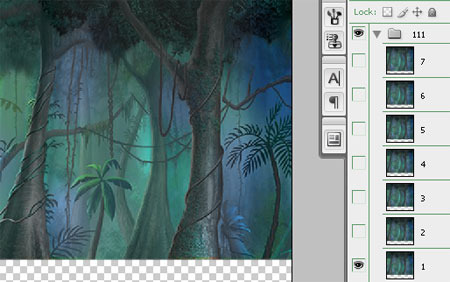 ВТОРОЙ ПЛАН
Набираем нужные нам предметы. Вырезаем, копируем, трансформируем, корректируем цвет, насыщенность и др. свойства объектов.
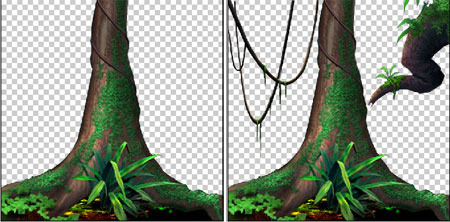 ПЕРЕДНИЙ ПЛАН
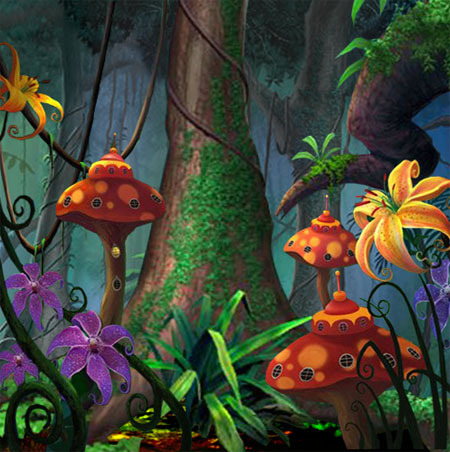 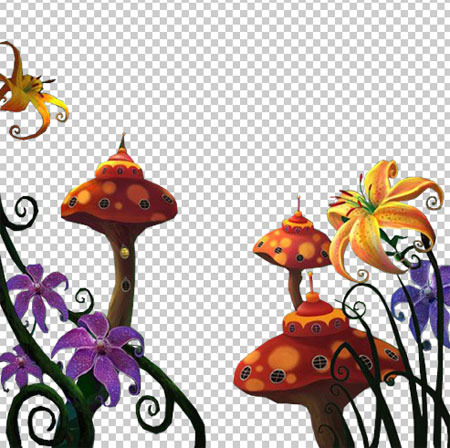 Два объекта на переднем плане  размещаем на разных слоях.
Вот что получилось! Будем оживлять лес!
Слои для анимации переднего и второго плана.
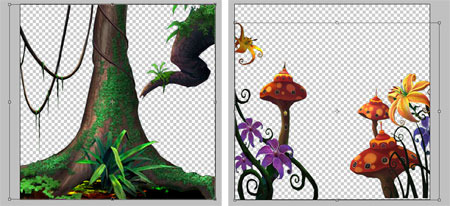 Для создания движения нужно немного увеличить размер объектов второго плана по горизонтали, чтобы их размеры выходили за границы документа.Объекты переднего плана просто раздвигаем и смещаем в одну сторону. После этого соединяем в один слой.
Создание 3D анимации.
Для 2-го кадра  сдвигаем каждый из этих слоёв в противоположную сторону. Затем делаем серию из 5 кадров.
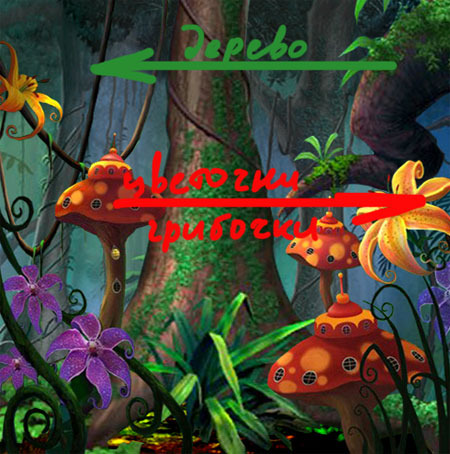 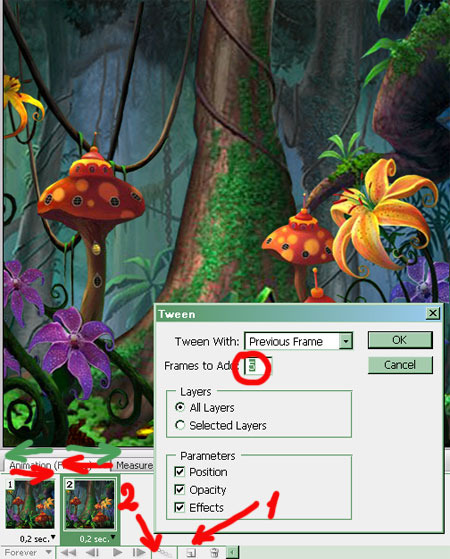 Для 1-го кадра  сдвигаем в одну строну цветочки и грибочки, в другую дерево.
Переходим к практической работе на ПК.
Получилось движение в одну сторону, теперь нужно вернуть всё к исходной точке и зациклить движение. Делаем копию первого кадра и перетаскиваем его в самый конец ленты кадров, чтобы он стал 8-м кадром.      Теперь переходим к заднему плану. Он будет приближаться и удаляться. 
     Распределяем слои заднего плана по кадрам следующим образом:

1 кадр – 1 задн. план
2 кадр – 2 задн. план … по возрастающей
…7 кадр – 7 задн. план
8 кадр – 6 задн. план
9 кадр – 5 задн. план … по убывающей
…12 кадр – 2 задн. план
…а первый задний план у нас на первом кадре стоит.
 
    На все кадры  ставим время 0,2 сек.
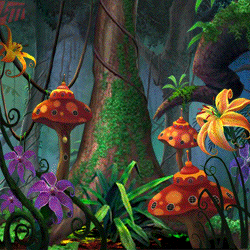 Лучшие работы сегодняшнего урока!
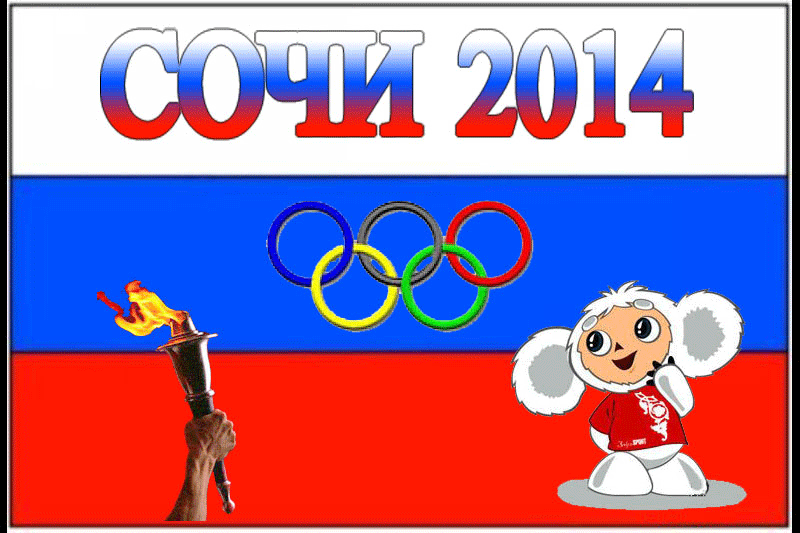 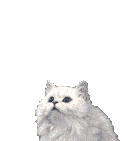 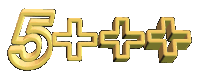 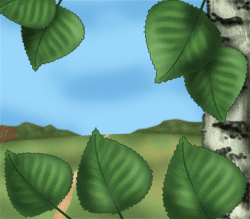 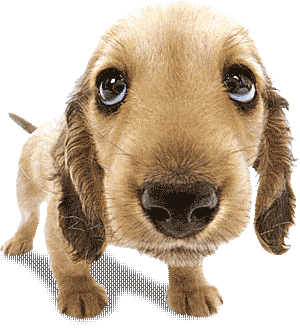